Overview of Wi-Fi Radio FEM
Anurag Nigam
World’s Smallest
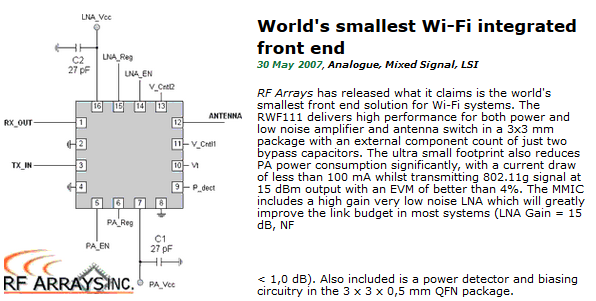 10/19/2016
Spreading Knowledge
2
IEEE 802.11b/g PA
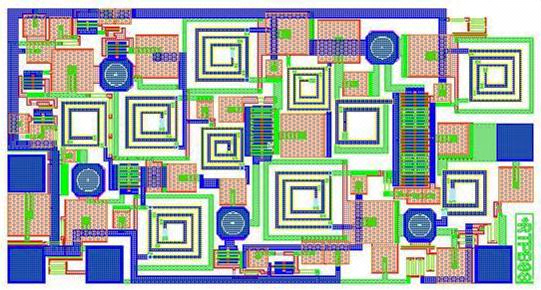 10/19/2016
NatTel Microsystems
3
IEEE 802.11b/g LNA & SPDT
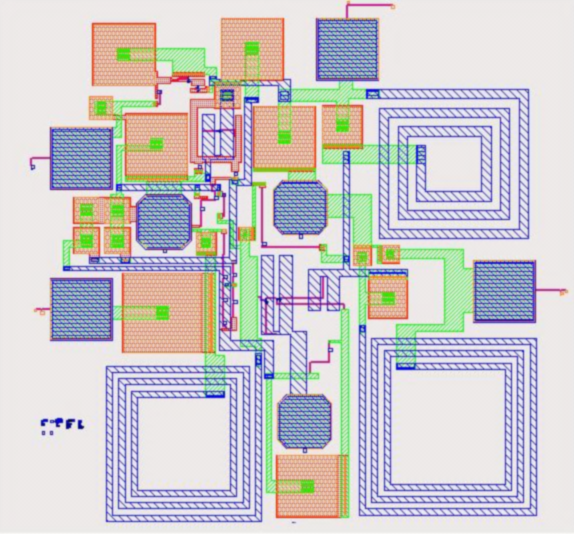 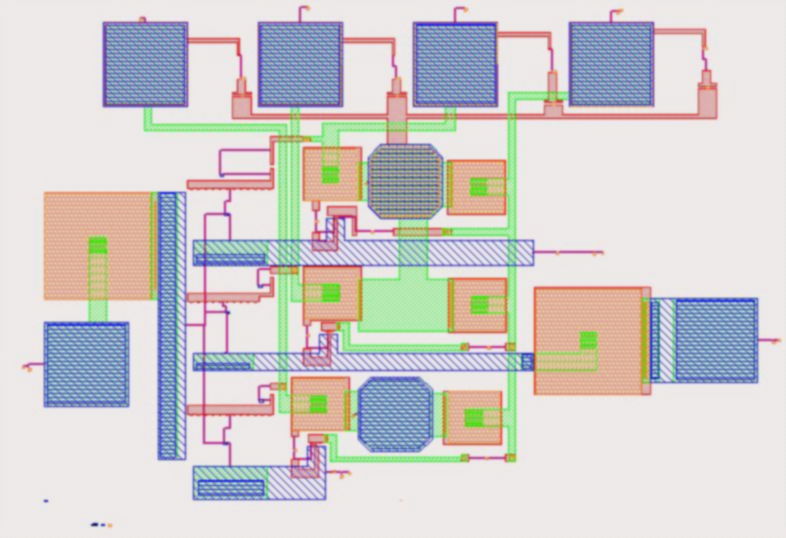 10/19/2016
NatTel Microsystems
4
IEEE 802.11b/g RFE
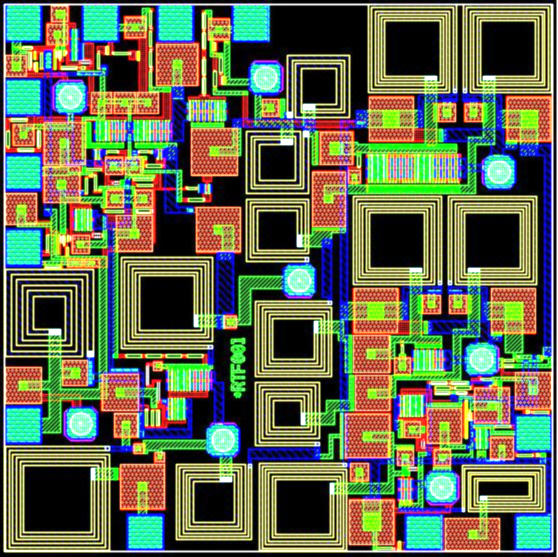 10/19/2016
NatTel Microsystems
5
Wi-Fi PA Breakout in QFN Package
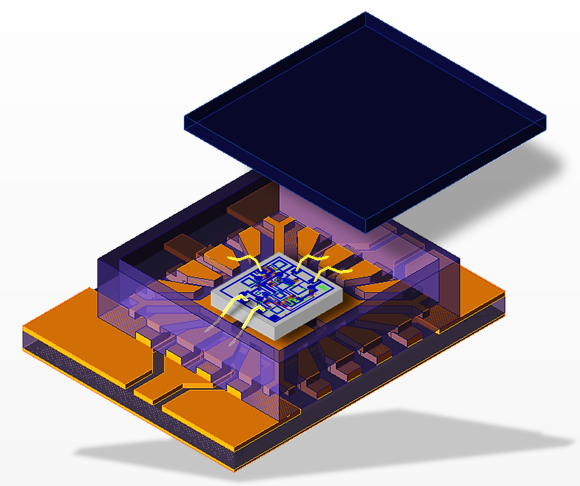 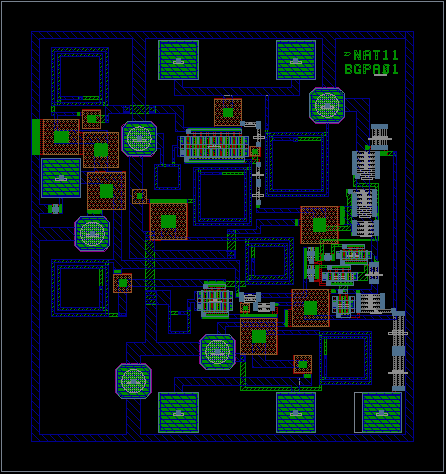 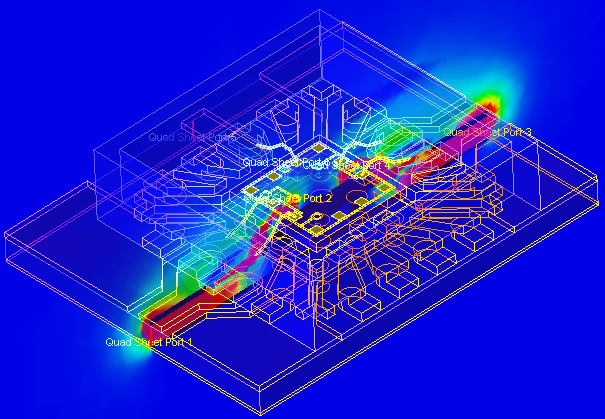 Wi-Fi PA with Package
Evaluation Board for Testing
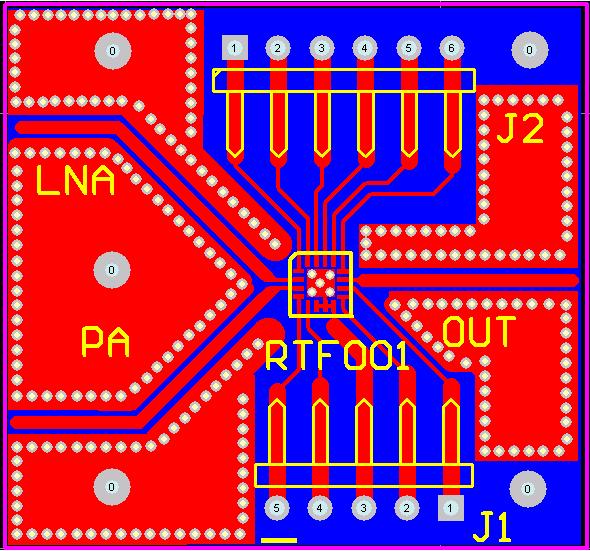